COMPLIANCE CORNER
MRAM
January 2020
Matt Gardner & Andra Sawyer
Post Award Fiscal Compliance
Academic Student Employee (“ASE”)
Lump Sum Payments
UW-UAW contract (6/3/18 – 4/30/21)

Under the contract:
Lump sum payment of $100
ASEs with a 50% FTE appointment
Paid during the first quarter of employment during each year of the contract starting with the 2018/2019 academic year

Payments are being charged under object code 01-80 on some sponsored awards
MRAM – Matt Gardner – PAFC
Are ASE Payments Allowable on Sponsored Awards?
ASE payments are unallowable on NRSA Training Grants and Fellowships 
Any ASE charges to NRSA Training Grants or Fellowships must be removed and transferred to a non-sponsored award
ASE payments are generally allowable on other sponsored awards
See the PAFC FAQ on Compensation for additional information
https://finance.uw.edu/pafc/faq?term_node_tid_depth=Compensation
MRAM – Matt Gardner – PAFC
NIH Grants Policy Statement
NIH published the revised Grants Policy Statement on December 10, 2019
Applies to all NIH grants and cooperative beginning on or after October 1, 2019
No significant changes with respect to post award fiscal compliance policies
Summary of the significant changes can be found at NIH: https://grants.nih.gov/grants/policy/nihgps/Significant-Changes-Table-NIHGPS-2019.pdf
MRAM – Matt Gardner - PAFC
NSF Proposal & Award Policies and Procedures Guide (PAPPG)
The annual PAPPG revision is delayed
Per NSF, the revised guide will be released in the “coming months”
The revised PAPPG will be effective 90 days after release
Until then… continue to follow the current PAPPG
https://www.nsf.gov/publications/pub_summ.jsp?ods_key=nsf19001
MRAM – Matt Gardner - PAFC
Airfare on Federal Awards: Review
Cost is NOT the primary consideration when purchasing airfare, instead it must be: 
In compliance with the Fly America Act
“Basic” Class of Service
Refundable Ticket (allowable if used, unallowable if not used)
And then…
Cheapest available

https://finance.uw.edu/pafc/travel
MRAM – Andra Sawyer – PAFC
Travel: “Package Deals” on Federal Awards
Definition: a single vendor provides multiple travel services (e.g., airfare + lodging from Expedia)
Package Deals can only be used on Federal Awards IF the vendor provides detailed information on airfare, including:
compliance with the Fly America Act
class of service
Unused non-refundable packages cannot be charged to a Federal Award
Other considerations for Package Deals, please see the UW Travel webpage:
https://finance.uw.edu/travel/airfare#Package%20Deal
MRAM – Andra Sawyer – PAFC
Cost Share Update: 
1. What is NOT Cost Share
Costs are being shared but not recorded as Cost Share in UW Systems:
Intramural (Sponsor-Provided)
Agreements that are not part of the Sponsored Award
Expenses incurred in support of but not charged to an NIH Training Grant

https://finance.uw.edu/gca/cost-share#Not_Cost_Share
MRAM – Andra Sawyer – PAFC
Cost Share Update: 
2. Third (3rd) Party
If a proposed 3rd Party cannot provide the necessary Cost Share documentation, that is NOT a reason to not meet the Cost Share Commitment.

An individual within an organization can certify his/her own effort; the individual becomes the 3rd party.

https://finance.uw.edu/gca/cost-share#Cost_Share_Contributions
MRAM – Andra Sawyer – PAFC
Cost Share Update: 
3. Subawards & 3rd Party
Subaward and 3rd Party Cost Share are two separate Cost Share Components
Subaward: contractual agreement as part of the Award
3rd Party: no contractual agreement on the Award
UW systems/policies do not make that distinction
GIM 21: under review
Cost Share Addendum.xlsx & Instructions: updated
Cost Share Summary/eFECS System: 3rd Party category used for both, can include name of entity
https://finance.uw.edu/gca/cost-share#Cost_Share_Components
MRAM – Andra Sawyer – PAFC
Questions?
Post Award Fiscal Compliance (PAFC)
gcafco@uw.edu
https://finance.uw.edu/pafc/

Andra Sawyer
andra2@uw.edu
206-685-8902
Matt Gardner
mgard4@uw.edu
206-543-2610
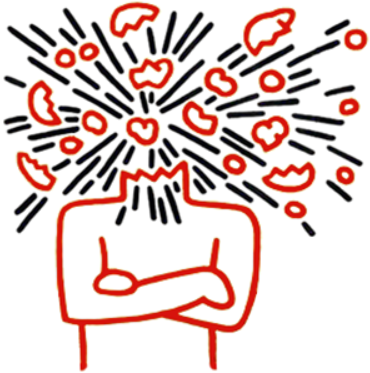 MRAM – Post Award Fiscal Compliance